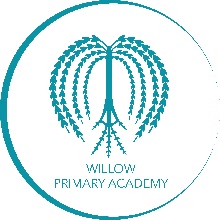 ;
Year 1
Year 2
EYF· S
Funny faces and fabulous features
Expressive Arts and Design
Street View
KS1
EYFS
Mix it
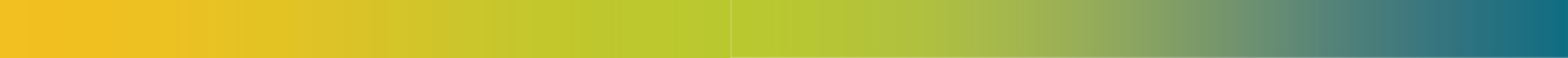 Still life
Portraits and Poses
Art  Curriculum Map
Year 3
Year 4
Colour Theory
Warp and Weft
Mosaic masters
Prehistoric Pots
Flower Head
LKS2
Animal
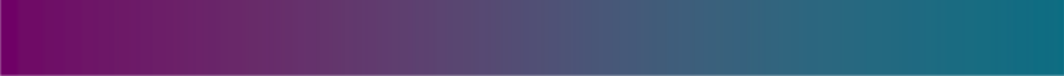 Statues, statuettes and figurines
Year 5
Year 6
UKS2
Distortion and Abstraction
Year  7
Line, light and shadow
Trailblazers and Barrier breakers
Environmental Artists
Mixed Media
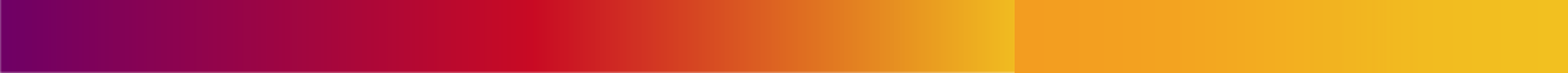 Nature’s Art
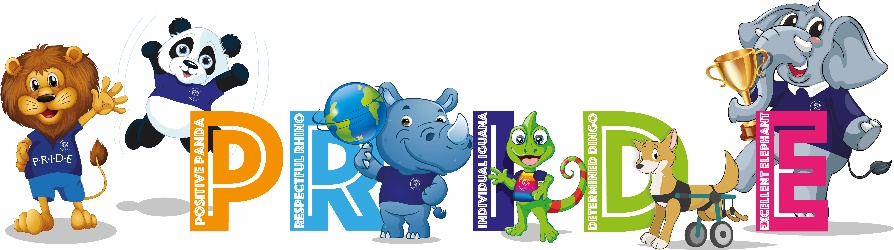 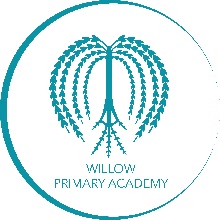 Autumn-Year 1
COLOUR/TONE
Mix it
This project teaches children about basic colour theory by studying the colour wheel and colour mixing. It includes an exploration of primary and secondary colours and how artists use colour in their artwork.

Artist
Vincent Van Gogh
COLOUR/TONE
L1. What are primary and secondary colours?
By the end of this lesson children should:
Know that the primary colours are red, yellow and blue.
Know that secondary colours are made by mixing primary colours.
Know that the secondary colours are purple, green and orange.
L2. How are colours organised?
By the end of this lesson children should:
Identify and use paints in the primary and secondary colours.
Create and use a colour wheel.
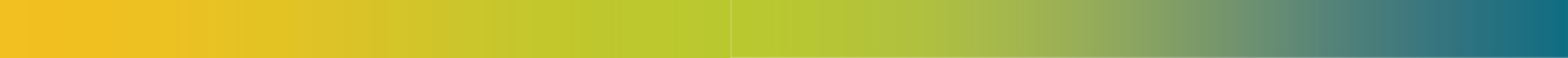 COLOUR/TONE
PAINTING/PRINTING
L3. How is colour used in Art?
By the end of this lesson children should:
Identify similarities and differences between two or more pieces of art.
Know that some artists use just primary colours. Some artists use both primary and secondary colours in their artwork.
L4. How can I use colour in my Artwork?
By the end of this lesson children should:
Make simple prints and patterns using a range of liquids including ink and paint.
Know that colours can be mixed directly on a surface by pressing, folding and printmaking.
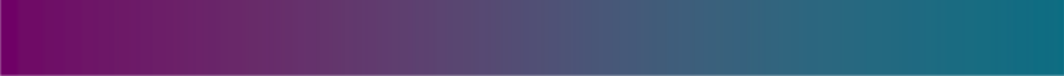 PAINTING
L5. How can I use colour in my Artwork?
By the end of this lesson children should:
Identify and use paints in the primary and secondary colours.
Decide which colours to mix and use for effect.
EVALUATE
L6. What have I learnt about primary and secondary colours?
By the end of this lesson children should:
Say what they like about their own or others’ work using simple artistic vocabulary.
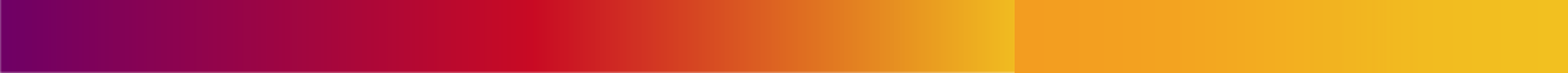 Street View
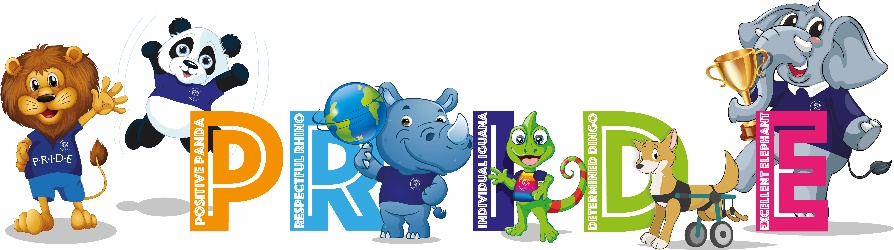 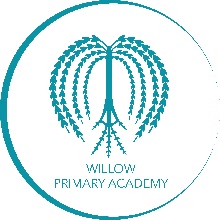 Year 1
Mix it
Prior Learning
EYFS
Mix it
This project teaches children about basic colour theory by studying the colour wheel and colour mixing. It includes an exploration of primary and secondary colours and how artists use colour in their artwork.
Next Steps  KS1
Prior Learning  EYFS
Next Steps  KS2
Children will identify and use warm and cool colours and use tints and shades in their own artwork.  

They will know that artists use colour to create an atmosphere or to represent feelings in an artwork, e.g., warm and cool colours. They will also know that artistic movements used colours in different ways.
Children will continue to mix secondary colours, but will move on to using different shades too. 

Children will apply their learning to create portraits and natural prints.
Children have used primary and other colours paint and a range of methods of application.
Children in EYFS will know the primary colours and some children will know the secondary colours. 

They will have shared their creations with others, explaining their intentions and the techniques they used.

They will have discussed similarities and differences in their own and others’ work.
They will have made simple prints using a variety of tools.
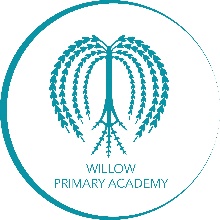 Year 1
Mix it
Vocabulary
Children will be expected to know and use this key vocabulary in their work and when discussing their learning.
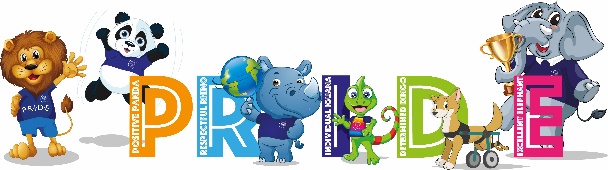 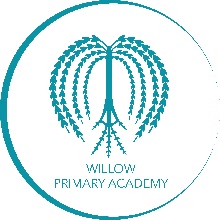 Spring-Year 1
DRAWING/FORM
Street View
This project teaches children about artwork depicting streets and buildings and focuses on the work of the American pop artist, James Rizzi. They create a 3-D mural based on Rizzi's work.

Artist
James Rizzi
EVALUATE & ANALYSE
L1. What buildings are around us and what features do they have?
By the end of this lesson children should:
Draw or paint a place from memory, imagination or observation.
Know that a sketch or drawing of a place or space is called a landscape.
L2. How are different street views portrayed in Art?
By the end of this lesson children should:
Identify similarities and differences between two or more pieces of art.
Know that art on a similar theme can be different because of the colours or style the artist uses.
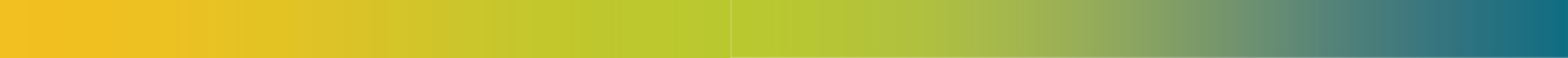 ANALYSE/SKETCHBOOK
ANALYSE/COLOUR
L3. Who is James Rizzi and why is he significant?
By the end of this lesson children should:
Describe and explore the work of a significant artist.
Know that James Rizzi was a significant American artist and illustrator.
L4. What types of colour does James Rizzi use and why?
By the end of this lesson children should:
Identify and use paints in the primary and secondary colours.
FORM/3-D
L5. How does James Rizzi use form by layering?
By the end of this lesson children should:
Manipulate paper and card to create a simple form by cutting, layering and overlapping.
Know that card and paper can be layered to create a 3-dimensional effect.
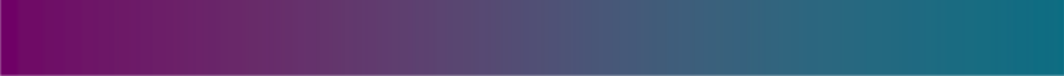 COLOUR & FORM
L6. Can I apply what I have learnt to my own work?
By the end of this lesson children should:
Communicate their ideas simply before creating artwork.
Draw or paint a place from memory, imagination or observation.
Know that landscape art can include things that are natural and things that are human made
EVALUATE
L7. Have I applied what I have learnt to my own work well?
By the end of this lesson children should:
Say what they like about their own or others’ work using simple artistic vocabulary.
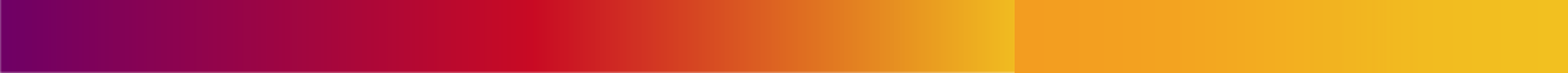 Funny faces and fabulous features
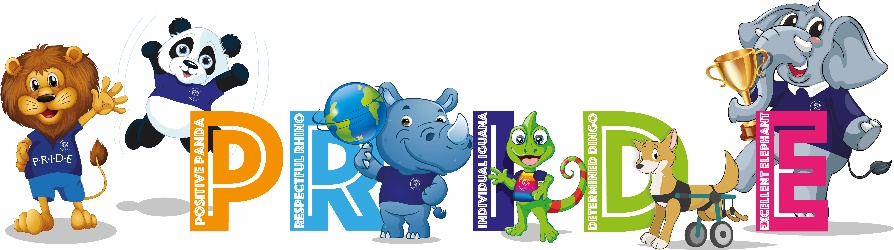 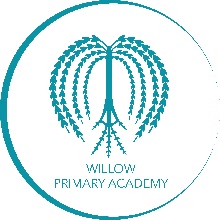 Year 1
Street View
Prior Learning
EYFS
Street View
This project teaches children about artwork depicting streets and buildings and focuses on the work of the American pop artist, James Rizzi. They create a 3-D mural based on Rizzi's work.
Next Steps  KS1
Prior Learning  EYFS
Next Steps  KS2
Children will identify and use warm and cool colours and use tints and shades in their own artwork.  

They will learn that a 3-D form is a sculpture made modelling, casting or constructing. They will know that the size and scale of 3D artwork changes the effect of the piece.
Children will continue to mix secondary colours, but will move on to using different shades too. 

Children will learn that three-dimensional forms are either natural (organic) or geometric (mathematical shapes).
Children have used primary and other colours paint and a range of methods of application.
Children in EYFS will know the primary colours and some children will know the secondary colours. 

They will have shared their creations with others, explaining their intentions and the techniques they used.

They will have discussed similarities and differences in their own and others’ work.
They will know that we can fold, roll and scrunch paper to change its shape
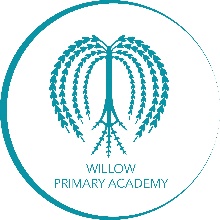 Year 1
Street View
Vocabulary
Children will be expected to know and use this key vocabulary in their work and when discussing their learning.
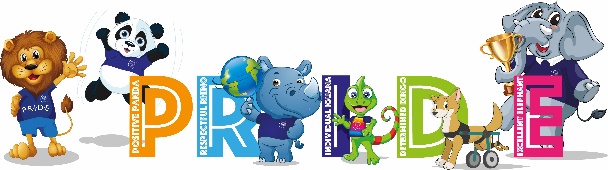 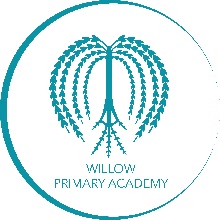 Summer-Year 1
ANALYSE/SKETCHBOOK
SHAPE/COLLAGE
Funny faces and fabulous features
This project teaches children about the concept of the portrait and how the collage technique can be used to make a portrait.

Artists 
Andy Warhol
Pablo Picasso
Frida Kahlo
Ernst Ludwig Kirchner
L1. What is a portrait?
By the end of this lesson children should:
Know that a portrait is a drawing, photograph or painting of a face.
Know that a self-portrait is a portrait that someone makes of themselves.
Represent the human face, using drawing, painting, sculpture or collage from observation, imagination or memory with some attention to facial features.
L2. How can we make a face using collage?
By the end of this lesson children should:
Represent the human face, using drawing, painting, sculpture or collage from observation, imagination or memory with some attention to facial features.
Know that a collage is a picture or pattern made by sticking paper onto another surface.
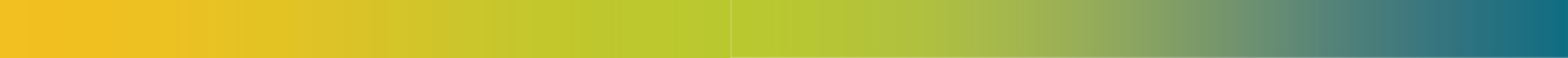 COLLAGE
ANALYSE/SKETCHBOOK
L4. Are all portraits the same?
By the end of this lesson children should:
Identify similarities and differences between two or more pieces of art.
Describe and explore the work of a significant artist.
Know that art on a similar theme can be different because of the colours or style the artist uses.
L3. How can I use the techniques in my own artwork?
By the end of this lesson children should:
Design and make art to express ideas.
Use textural materials, including paper and fabric, to create a simple collage.
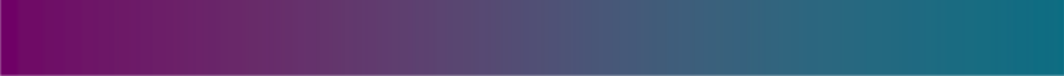 DRAW
L5. How can I use the techniques in my own artwork?
By the end of this lesson children should:
Design and make art to express ideas.
Represent the human face using drawing from observation with some attention to facial features.
EVALUATE
L6. Have I applied what I have learnt in my own work well?
By the end of this lesson children should:
Say what they like about their own or others’ work using simple artistic vocabulary.
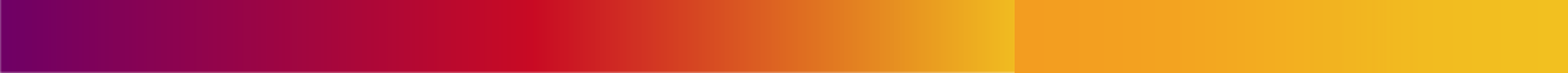 Street View
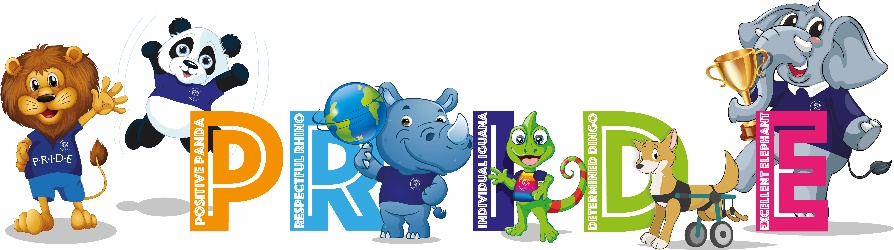 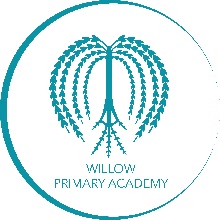 Year 1
Funny faces and fabulous features
Funny faces and fabulous features
This project teaches children about the concept of the portrait and how the collage technique can be used to make a portrait.

Artists 
Andy Warhol
Pablo Picasso
Frida Kahlo
Ernst Ludwig Kirchner
Prior Learning
EYFS
Next Steps  KS1
Prior Learning  EYFS
Next Steps  KS2
Children will represent detailed patterns found in nature. 

They will add embellishments to mixed media collages.
Children have represented different parts of the human body from observations and memory.
Children will know that collage materials can be overlapped and overlaid to add texture and that collage materials can be chosen to represent real-life textures.

Children will create portraits of significant monarchs from History.
Children in EYFS will have cut, torn, folded and stuck a range of papers and other materials. 

Children will have opportunities to explore with natural materials and other materials of their choice to make 2-D and 3D art.
They will have selected appropriate tools to draw with.
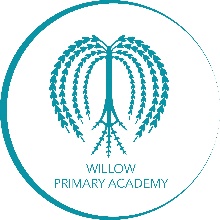 Year 1
Funny faces and fabulous features
Vocabulary
Children will be expected to know and use this key vocabulary in their work and when discussing their learning.
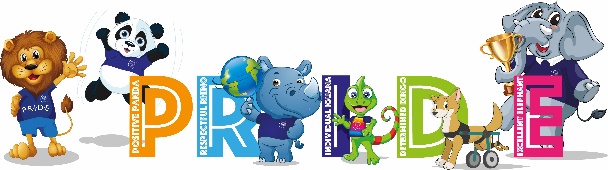 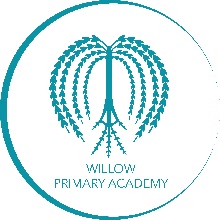 Autumn-Year 2
ANALYSE/SKETCHBOOK
Still Life
This project teaches children about the work of significant still life artists and still life techniques. They explore a wide variety of still life artworks and learn about the use of colour and composition. They create still life arrangements and artwork.

Artists
Roy Lichtenstein
Georges Braque
ANALYSE
L1. What is a still life?
By the end of this lesson children should:
Know that a still life is a piece of art showing an arrangement of everyday objects.
Know some of the popular still life themes. 
Recognise differences in still life art can include style, composition and use of colour.
L2. What colours has the artist used?
By the end of this lesson children should:
Recognise colours in paintings and discuss how the colours may have been made. 
Name and mix secondary colours. 
Know that a hue is a variation of a colour.
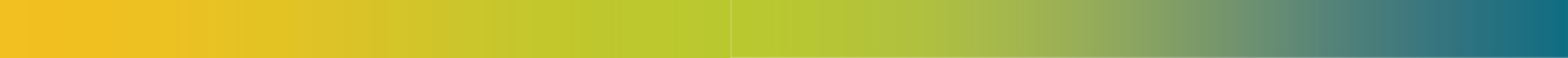 PAINTING/DRAWING
ANALYSE/SKETCHBOOK
L4. How can I use the styles and techniques in my own artwork?
By the end of this lesson children should:
Create own still life art in the style of one of the artists studied. 
Choose appropriate tools and techniques.
L3. What techniques have different artists used?
By the end of this lesson children should:
Know and experiment with different artist’s techniques, e.g. Cubism, Pop Art.
Know the artists Roy Lichtenstein and Georges Braque.
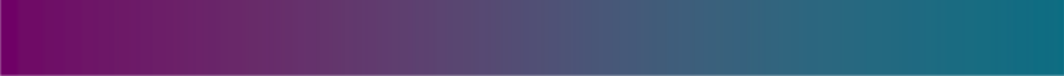 PAINTING/DRAWING
L5. How can I use the styles and techniques in my own artwork?
By the end of this lesson children should:
Create own still life art in the style of one of the artists studied. 
Choose appropriate tools and techniques.
EVALUATE
L6. Have I applied what I have learnt in my own work well?
By the end of this lesson children should:
Say what they like about their own or others’ work using simple artistic vocabulary.
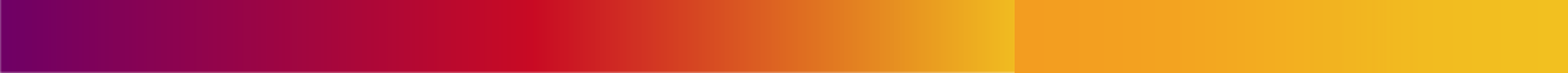 Portraits and Poses
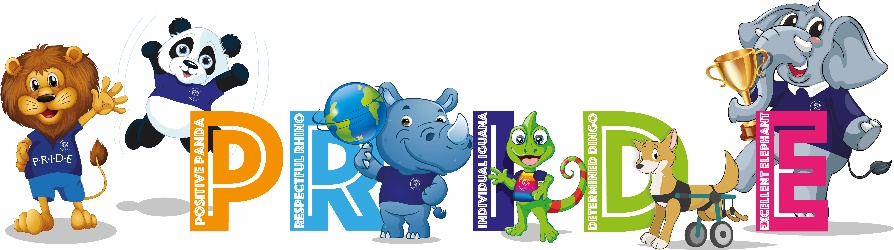 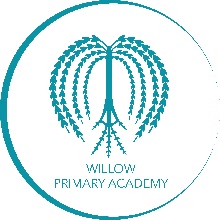 Year 2
Still Life
Still Life
This project teaches children about the work of significant still life artists and still life techniques. They explore a wide variety of still life artworks and learn about the use of colour and composition. They create still life arrangements and artwork.

Artists
Roy Lichtenstein
Georges Braque
Paul Cezanne
Prior Learning
Year 1
Next Steps  LKS2
Children will identify and use warm and cool colours and use tints and shades in their own artwork.  

They will apply learning from Year 1 and 2 to create landscapes that include people and objects.
Prior Learning  EYFS
Children have been learning to draw or paint a place and faces from imagination or observation

They have identified and used paints in primary and secondary colours.
Next Steps  KS2
Children will know that line is the most basic element of drawing and can be used to create outlines, contour lines to make images three-dimensional.

They will learn that the surface textures created by different materials can help suggest form in two-dimensional art work.
Children in EYFS will know the primary colours and some children will know the secondary colours. 

They will have shared their creations with others, explaining their intentions and the techniques they used.

They will have discussed similarities and differences in their own and others’ work.
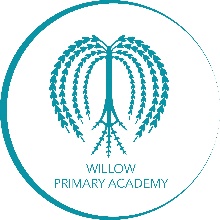 Year 2
Still Life
Vocabulary
Children will be expected to know and use this key vocabulary in their work and when discussing their learning.
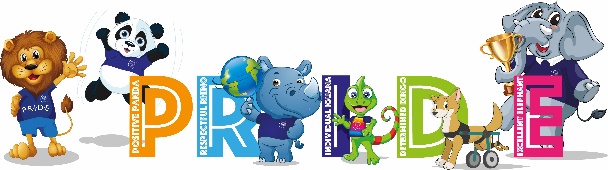 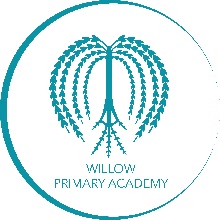 Spring-Year 2
DRAWING
ANALYSE/SKETCHBOOK
Portraits and Poses
This project teaches children about portraiture. They analyse the portraits of Tudor monarchs and compare Tudor portraits and selfies today. They use photo editing software to create royal portraits.

Artists
Hans Holbein 
Calvin Hollywood
L2. What techniques can I use to create a sketch of a person from History?
By the end of this lesson children should:
Know that a quick sketch should focus on capturing the visual elements including colour, shape, form, texture and pattern.
Know that the aim of a sketch to capture the overall shape and form of a figure and not the finer details such as face and features.
Create a simple sketch to explore and develop ideas.
L1. What was the role of portraits in History?
By the end of this lesson children should:
Know that historical portraits were the only way people could represent themselves to others before cameras were invented. They usually showed the monarch’s power or personality rather than showing what they looked like in real life.
Know that Hans Holbein was a significant portrait artist of the Tudor period.
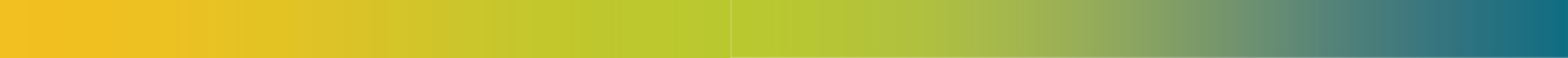 DRAWING
DIGITAL ART
L3. What techniques can I use to create a sketch of a person I know?
By the end of this lesson children should:
Know that a quick sketch should focus on capturing the visual elements including colour, shape, form, texture and pattern.
Know that the aim of a sketch to capture the overall shape and form of a figure and not the finer details such as face and features.
Create a simple sketch to explore and develop ideas.
L4. Why are portraits less common now?
By the end of this lesson children should:
Know that in the modern day it is much easier to represent and share images of people. 
Analyse the work of photo editor, Calvin Hollywood. 
Children take a photograph of a person in a strong, positive posture and save the image ready to edit.
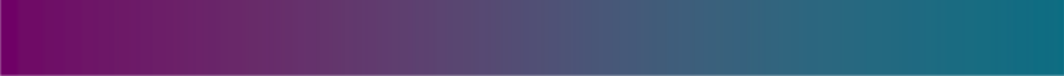 DIGITAL ART
L5. How can I use the styles and techniques in my own artwork?
By the end of this lesson children should:
Create a regal portrait by editing their photograph using software to add details. 
Know that a portrait can show physical appearance but can also show character, mood and interests.
EVALUATE
L6. Have I applied what I have learnt in my own work well?
By the end of this lesson children should:
Analyse and evaluate their own and others' work using artistic vocabulary.
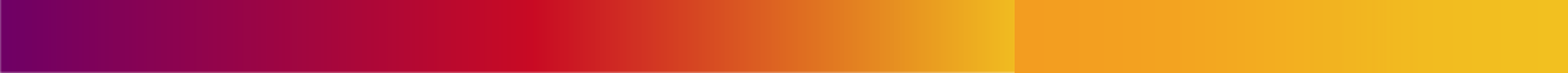 Flower head
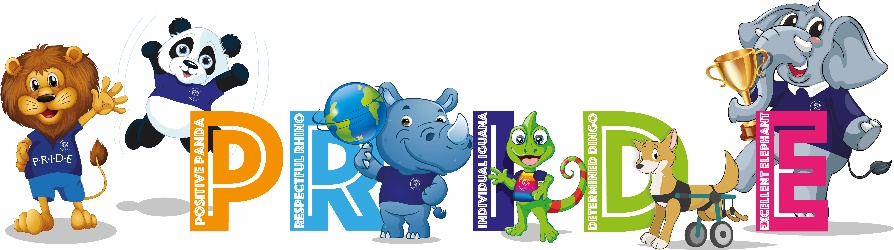 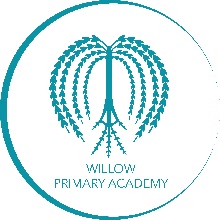 Year 2
Portraits and Poses
Portraits and Poses
This project teaches children about portraiture. They analyse the portraits of Tudor monarchs and compare Tudor portraits and selfies today. They use photo editing software to create royal portraits.

Artists
Hans Holbein
Prior Learning
Year 1
Next Steps  LKS2
Prior Learning  EYFS
Next Steps  KS2
Children have learnt about the concept of a portrait and self-portrait.

Children have used collage to create their own portraits.
Children will include full length people in landscape drawings and paintings. 

Children will create sculptures showing human form.
Children have represented different parts of the human body from observations and memory.
Children will continue to develop their sketching techniques, including cross-hatching and shading. 

Children will experiment with shape and form in the Year 6 project of distortion and abstraction where they analyse abstract art.
They will have selected appropriate tools to draw with.
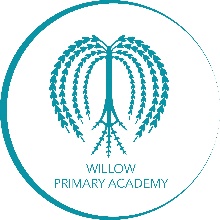 Year 2
Portraits and Poses
Vocabulary
Children will be expected to know and use this key vocabulary in their work and when discussing their learning.
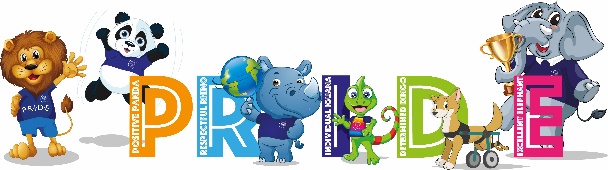 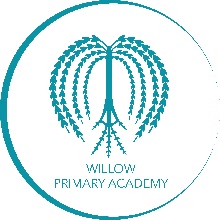 Summer-Year 2
Flower Head
This project teaches children about the visual elements of flowers, including shape, texture, colour, pattern and form. They also explore various artistic methods, including 3-D forms, using paper and clay.

Artists
Yayoi Kusama
Dale Chihuly
Takashi Murakami
ANALYSE
DRAWING/SKETCHBOOK
L2. How have flowers inspired artists to create artwork?
By the end of this lesson children should:
Look at the work of contemporary artists: Dale Chihuly, Takashi Murakami and Yayoi Kusama. 
Describe similarities and differences between artwork on a common theme.
L1. What is a still life?
By the end of this lesson children should:
Discuss different flower’s visual elements. 
Make simple sketches of flowers focusing on their shape, form, colour and pattern.
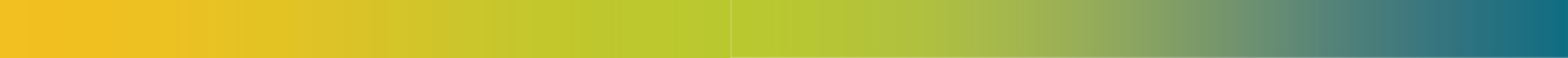 SCULPTURE
L3. How can I show form and shape in my own artwork?
By the end of this lesson children should:
Create a range of forms, shapes and textures using the properties of different types of paper and other materials.
SCULPTURE
L4. How can I show texture in my own artwork?
By the end of this lesson children should:
Create a range of forms, shapes and textures using the properties of different types of paper and other materials.
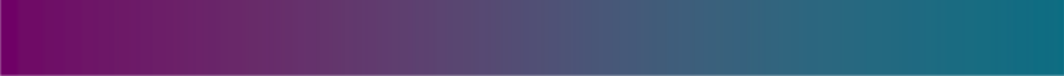 SCULPTURE
L5. Can I apply what I have learnt in my own work?
By the end of this lesson children should:
Sculpt natural forms from observation, imagination and memory.
Know that Yayoi Kusama is a Japanese contemporary artist who makes large-scale sculptures of natural forms. Her work is often brightly coloured and highly patterned.
EVALUATE
L6. Have I applied what I have learnt in my own work well?
By the end of this lesson children should:
Say what they like about their own or others’ work using simple artistic vocabulary.
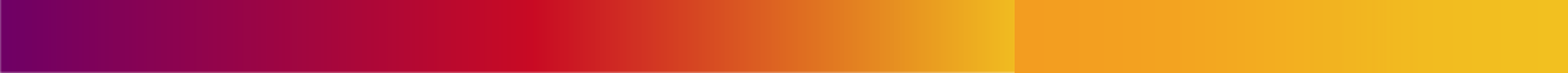 Year 3
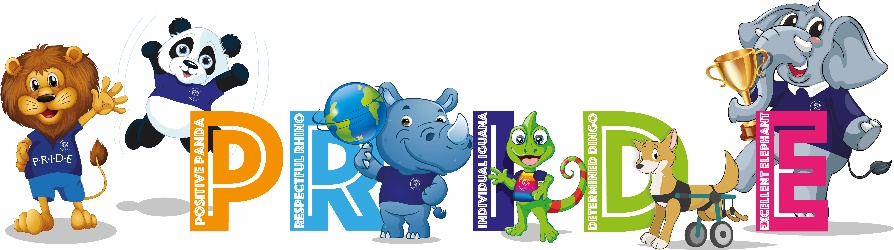 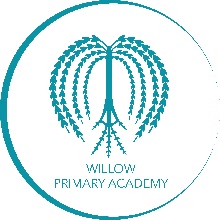 Year 2
Flower Head
Flower Head
This project teaches children about the visual elements of flowers, including shape, texture, colour, pattern and form. They also explore various artistic methods, including 3-D forms, using paper and clay.

Artists
Yayoi Kusama
Dale Chihuly
Takashi Murakami
Prior Learning
KS1
Next Steps  LKS2
Prior Learning  EYFS
Next Steps  KS2
Children have learnt about landscapes, particularly urban landscapes. 

Children have looked at human form. 

In Year 2, children created still life drawings and paintings which required them to look closely at objects shape, form and size.
Children will use clay to make prehistoric pots. 

Children will create sculptures showing human form using clay.
Children have manipulated malleable materials into a variety of shapes and forms using their hands and other simple tools, e.g. play doh and plasticine.
Children will create sculptures using natural materials found in the environment.
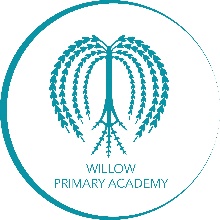 Year 2
Flower Head
Vocabulary
Children will be expected to know and use this key vocabulary in their work and when discussing their learning.
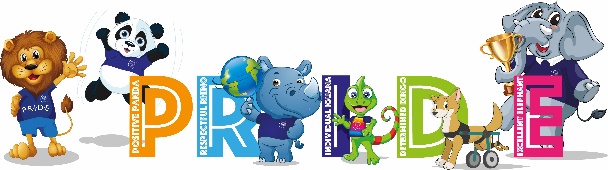 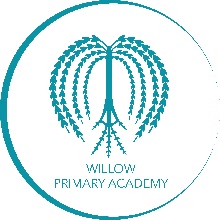 Autumn-Year 3
SCULPTURE
Prehistoric Pots
This project teaches children about Bell Beaker pottery. It allows the children to explore different clay techniques, which they use to make and decorate a Bell Beaker-style pot.

Artist
Bell Beaker Pottery
L2. How can I manipulate clay for different purposes?
By the end of this lesson children should:
Create a 3-D form using malleable or rigid materials, or a combination of materials.
Know that a coil is made by rolling clay to make long rolls which are placed one on top of another.
Know that slip is a gloopy mixture of clay and water, which can be used to join pieces of clay.
ANAYLSE/SKETCHBOOK
L1. What is Bell Beaker pottery?
By the end of this lesson children should:
Use preliminary sketches in a sketchbook to communicate an idea or experiment with a technique.
Annotate sketches with observations about shape, pattern and form
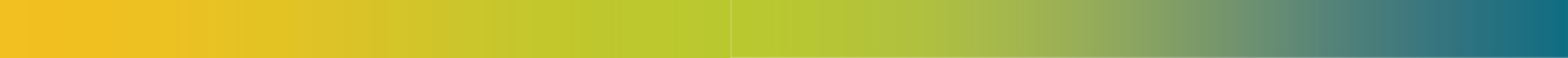 SCULPTURE
L3. How were patterns used on Bell Beaker pottery?
By the end of this lesson children should:
Know that objects such as stones, shells and twigs can be used to make marks and patterns on different surfaces. Such patterns can include geometric shapes, zigzags, herringbone patterns, dots and lines.
Experiment using natural materials and objects.
SCULPTURE
L4. Can I apply what I have learnt to plan my own pot?
By the end of this lesson children should:
Plan own design of a pot referring to prior explorations. 
Know a pinch pot is a simple form of handmade pottery produced by pinching the clay with thumb and forefinger.
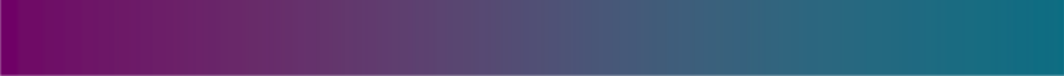 SCULPTURE
L5. Can I apply what I have learnt in my own work?
By the end of this lesson children should:
Develop the form of the pot. 
Make a pinch pot is a simple form of handmade pottery produced by pinching the clay with thumb and forefinger.
Decorate with Bell Beaker style using a range of objects and natural materials.
EVALUATE
L6. Have I applied what I have learnt in my own work well?
By the end of this lesson children should:
Make suggestions for ways to adapt and improve a piece of artwork.
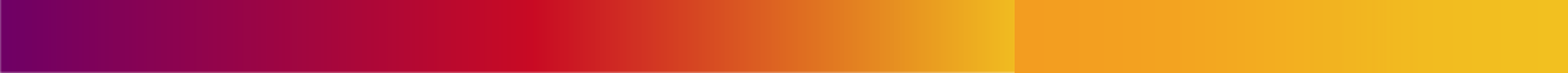 Colour theory
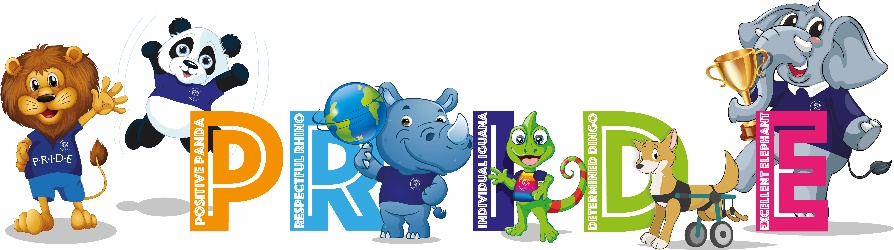 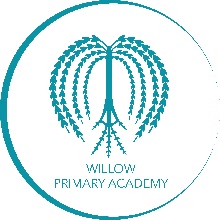 Year 3
Prehistoric Pots
Prior Learning
KS1
Next Steps  LKS2
Prehistoric Pots
This project teaches children about Bell Beaker pottery. It allows the children to explore different clay techniques, which they use to make and decorate a Bell Beaker-style pot.
Prior Learning  EYFS
Next Steps  KS2
Children have learnt about the visual elements of flowers, including shape, texture, colour, pattern and form. They also explored various artistic methods, including 3-D forms, using paper and clay.
Children will create sculptures showing human form using clay.
Children have manipulated malleable materials into a variety of shapes and forms using their hands and other simple tools, e.g. play doh and plasticine.
Children will create sculptures using natural materials found in the environment.
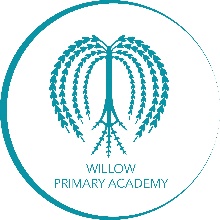 Year 3
Prehistoric Pots
Vocabulary
Children will be expected to know and use this key vocabulary in their work and when discussing their learning.
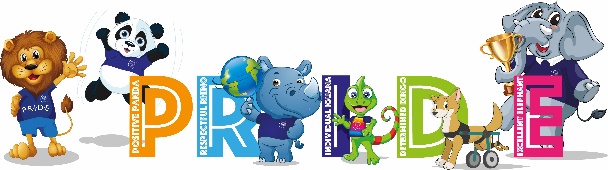 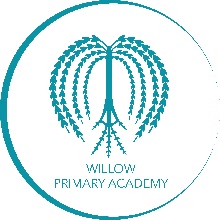 Spring-Year 3
ANALYSE
COLLAGE/SKETCHBOOK
Mosaic masters
This project teaches children about the history of mosaics, before focusing on the colours, patterns and themes found in Roman mosaic. The children learn techniques to help them design and make a mosaic border tile.

Artists
Romans
Greeks
Islamic Art
L2. What are the characteristics of mosaics?
By the end of this lesson children should:
Use preliminary sketches in a sketchbook to communicate an idea or experiment with a technique.
Know that artists often annotate their sketches to record information about important visual elements.
Discuss what it is important to consider when designing a mosaic tile.
L1. What is a mosaic?
By the end of this lesson children should:
Compare artists, architects and designers and identify significant characteristics of the same style of artwork, structures and products through time.
Some mosaics, such as Roman and Greek mosaics were made to represent everyday life and religious images. Some mosaics, such as Islamic mosaics are made to portray geometrical patterns.
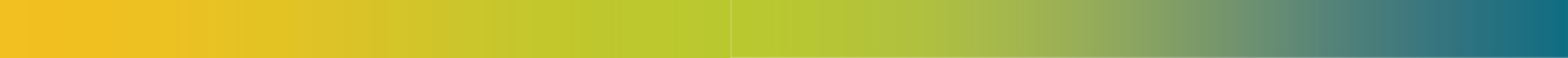 COLLAGE
L3. What techniques are used to make a mosaic?
By the end of this lesson children should:
Know that tesserae are small blocks of stone, tile, glass, or other materials used in the construction of a mosaic.
Practise the technique of applying the tesserae slightly apart to create gaps. 
Use pre-cut paper or foam to reproduce part of a chosen image.
COLLAGE
L4. Can I apply what I have learnt to my own work?
By the end of this lesson children should:
Use and combine a range of visual elements in artwork.
Know that the visual elements are colour, line, shape, form and pattern. 
Create a mosaic border tile using stone tesserae and grout.
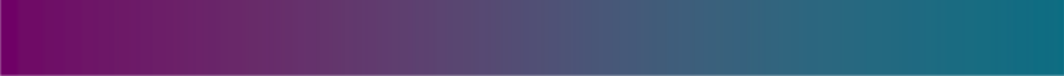 EVALUATE
L5. Have I applied what I have learnt in my own work well?
By the end of this lesson children should:
Make suggestions for ways to adapt and improve a piece of artwork.
Say what worked well and what might be improved, paying close attention to use of colour and pattern.
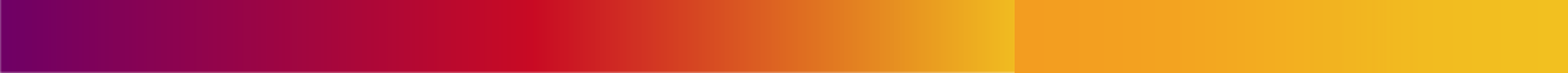 Colour Theory
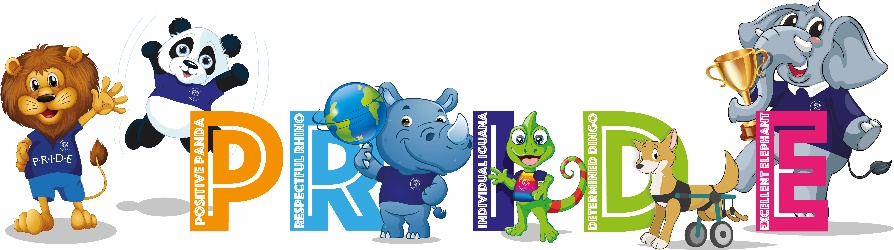 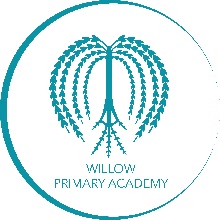 Year 3
Mosaic masters
Mosaic masters
This project teaches children about the history of mosaics, before focusing on the colours, patterns and themes found in Roman mosaic. The children learn techniques to help them design and make a mosaic border tile.

Artists
Romans
Islamic Art
Prior Learning
KS1
Next Steps  KS2
Prior Learning  EYFS
Next Steps  KS2
Children will represent detailed patterns found in nature. 

They will add embellishments to mixed media collages.
Children have learnt about the concept of the portrait and how the collage technique can be used to make a portrait.
Children will know that collage materials can be overlapped and overlaid to add texture and that collage materials can be chosen to represent real-life textures.
Children in EYFS will have cut, torn, folded and stuck a range of papers and other materials. 

Children will have opportunities to explore with natural materials and other materials of their choice to make 2-D and 3D art.
They will have selected appropriate tools to use.
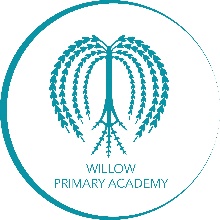 Year 3
Mosaic master
Vocabulary
Children will be expected to know and use this key vocabulary in their work and when discussing their learning.
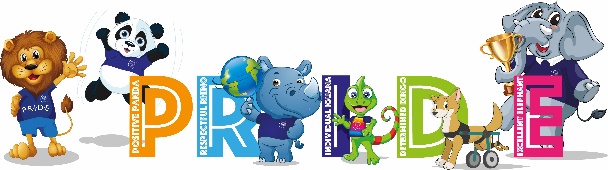 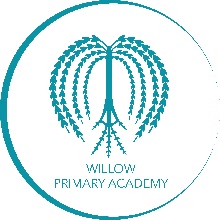 Summer-Year 3
COLOUR
COLOUR
L1. What is colour theory?
By the end of this lesson children should:
Know that contrasting colours, also called complementary colours are colours found on the opposite sides of the colour wheel. They provide maximum contrast to each other.
Know that contrasting/complementary colours are, red and green, yellow and purple and orange and blue.
Know warm colours include reds, oranges and yellows. 
Know cool colours include blues, greens and some purples. 
Identify, mix and use contrasting coloured paints.
Colour Theory
This project teaches children about colour theory by studying the colour wheel and colour mixing. It includes an exploration of tertiary colours, warm and cool colours, complementary colours, analogous colours and how artists use colour in their artwork.

Artist
Henri Matisse
Claude Monet
Vincent Van Gogh
Winslow Horner
Wassily Kandinsky
Piet Mondrian
L2. How is colour used in Art?
By the end of this lesson children should:
Identify (orally) similarities and differences between three pairs of paintings. 
Evaluate how each artist has used colour and colour theory. 
Know that artists use colour in different ways to create different effects. This includes using colour to make features stand out or to create a particular mood or atmosphere.
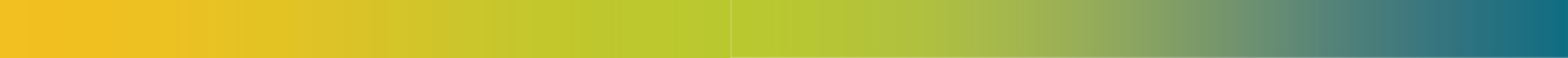 COLOUR/SKETCHBOOK
L3. How is colour used in Art?
By the end of this lesson children should:
Know that artists and art movements use different approaches to colour in their artworks. This is often to reflect a mood, or feeling, create an effect or reflect a particular art movement, for example Pop art.
Identify and mix colours from a piece of artwork.
COLOUR/PAINTING
L4. Can I apply what I have learnt to my own work?
By the end of this lesson children should:
Mix and use coloured paints to complete a pattern template. 
Justify colour choices using appropriate vocabulary.
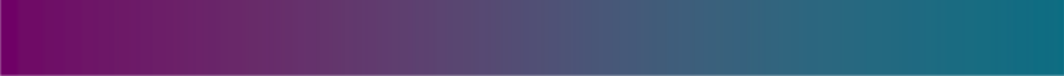 COLOUR/PAINTING
L5. Can I apply what I have learnt in my own work?
By the end of this lesson children should:
Mix and use coloured paints to create an image of their choice, possibly in the style of an artist studied, for display. 
Justify choices of image and the use of colour using appropriate vocabulary.
EVALUATE
L6. Have I applied what I have learnt in my own work well?
By the end of this lesson children should:
Make suggestions for ways to adapt and improve a piece of artwork.
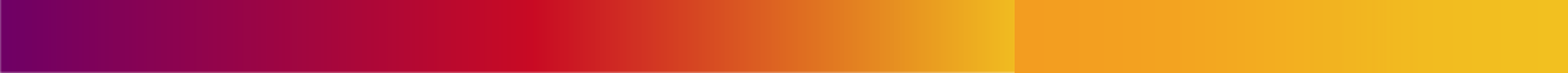 Year 4
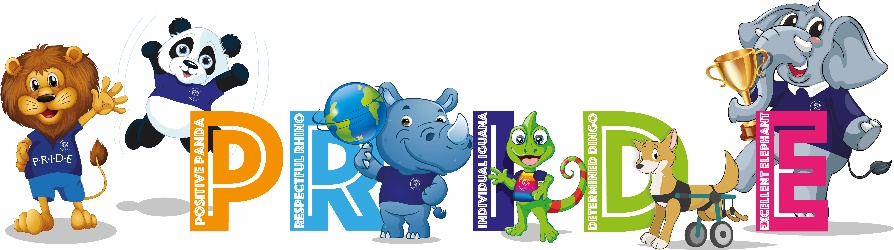 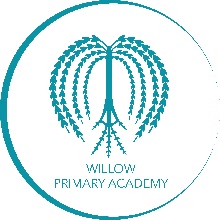 Year 3
Colour Theory
Colour Theory
This project teaches children about colour theory by studying the colour wheel and colour mixing. It includes an exploration of tertiary colours, warm and cool colours, complementary colours, analogous colours and how artists use colour in their artwork.

Artist
Henri Matisse
Claude Monet
Vincent Van Gogh
Winslow Horner
Wassily Kandinsky
Piet Mondrian
Prior Learning
KS1
Next Steps  LKS2
Prior Learning  EYFS
Next Steps  KS2

Children will learn that different artistic movements often use colour in a distinctive way.
 Expressionist artists use intense, non-naturalistic colours. Impressionist artists use complementary colours. Fauvist artists use flat areas or patches of colour. Naturalist artists use realistic colours.
Children will have learnt about basic colour theory by studying the colour wheel and colour mixing. 

They will have explored primary and secondary colours and how artists use colour in their artwork.
Children will continue to use warm and cool colours and use tints and shades in their own artwork.
Children in EYFS will know the primary colours and some children will know the secondary colours. 

They will have shared their creations with others, explaining their intentions and the techniques they used.

They will have discussed similarities and differences in their own and others’ work.
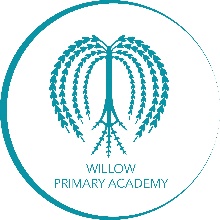 Year 3
Colour Theory
Vocabulary
Children will be expected to know and use this key vocabulary in their work and when discussing their learning.
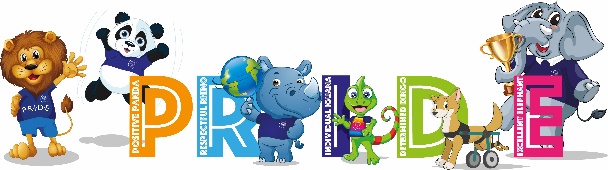 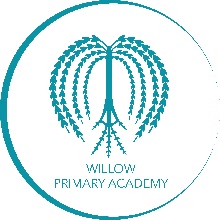 Autumn-Year 4
ANALYSE
TEXTILES/SKETCHBOOK
Warp and Weft
This project teaches children about the artform of weaving and how it has developed over time, including the materials and techniques required to create woven patterns and products.

Artist
Egyptians
Iron Age
Romans
Anglo-Saxons
Vikings
L2. What yarn can you weave with?
By the end of this lesson children should:
Choose from a range of materials, showing an understanding of their different characteristics.
Record the visual qualities of a yarn can include its colour, elasticity, pattern and texture. 2
L1. What is weaving and how has it developed over time?
By the end of this lesson children should:
Compare and contrast artwork from different times and cultures.
Recognise features of the artform, such as colour, pattern and style. 
Know that the ancient Egyptians wove cloth on horizontal looms on the floor. Iron Age weavers used vertical looms and wove colourful, patterned fabric. Roman weavers wove fabric in the shape of the clothing they wore. Anglo-Saxons and Vikings wove colourful, patterned braid on small tablet looms. Victorian looms were powered driven. Modern looms use new technology to make a wide range of natural and synthetic fabrics. 1
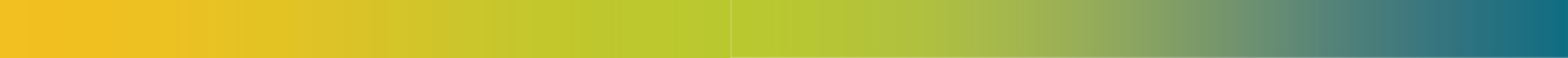 TEXTILES
L3. What is a warp and weft?
By the end of this lesson children should:
Know what warp and weft are. 
Practice the weaving technique on a paper loom with coloured paper strips. 
Consider the visual elements of line, pattern and colour as part of the weaving process.
TEXTILES
L4. Can I apply what I have learnt to my own work?
By the end of this lesson children should:
Develop techniques through experimentation to create different types of art.
Begin to weave by preparing a loom with yarn before weaving.
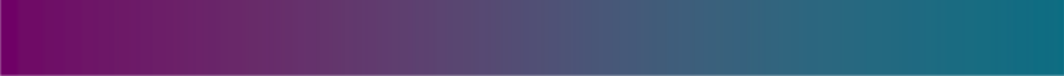 TEXTILES
L5. Can I apply what I have learnt to my own work?
By the end of this lesson children should:
Develop techniques through experimentation to create different types of art.
Create own woven square.
EVALUATE
L6. Have I applied what I have learnt in my own work well?
By the end of this lesson children should:
Describe what went well and what they found difficult.
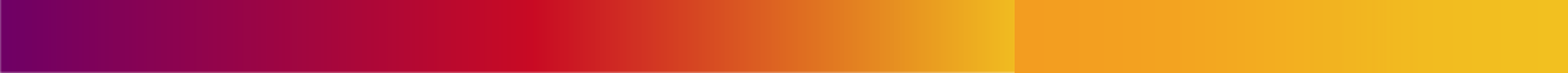 Animal
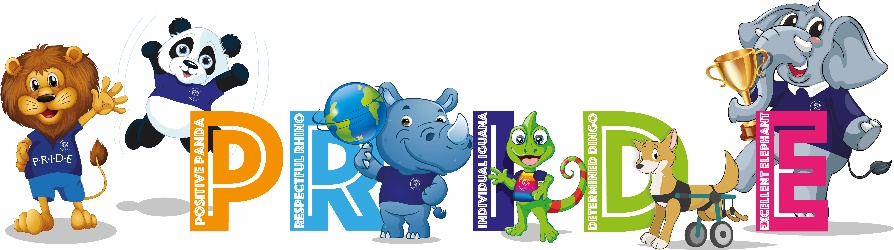 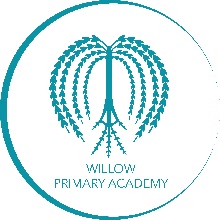 Year 4
Warp and Weft
Warp and Weft
This project teaches children about the artform of weaving and how it has developed over time, including the materials and techniques required to create woven patterns and products.

Artist
Egyptians
Iron Age
Romans
Anglo-Saxons
Vikings
Prior Learning
KS1
Next Steps  LKS2
Prior Learning  EYFS
Next Steps  KS2

Children will create a collage with a range of materials, including fabrics, and use stitches to combine fabrics in a mixed media piece.
Children have described similarities and differences between artwork on a common theme. 

They have worked with fabric using a running stitch to join fabrics together.
Children will make wall hangings in DT, using embellishments which will require using a range of materials and joining them together.
Children in EYFS will have used a range of textural materials, including fabric. 

They will have shared their creations with others, explaining their intentions and the techniques they used.

They will have discussed similarities and differences in their own and others’ work.
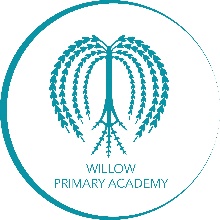 Year 4
Warp and Weft
Vocabulary
Children will be expected to know and use this key vocabulary in their work and when discussing their learning.
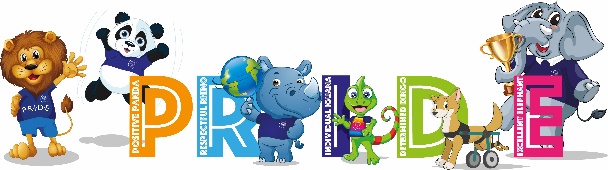 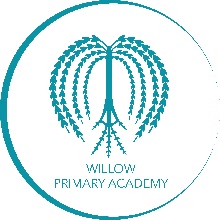 Spring-Year 4
DRAWING/SKETCHBOOK
ANALYSE/SKETCHBOOK
Animal
This project teaches children about the historical and cultural portrayal of animals in art. They study the visual qualities of animals through sketching and  printmaking.

Artist
George Stubbs
Leonardo da Vinci
Damien Hirst
L2. How can I draw animals well?
By the end of this lesson children should:
Create a series of sketches over time to develop ideas on a theme or mastery of a technique.
Use the properties of pen, ink and charcoal to create a range of effects in drawing.
Know that objects such as animals can be drawn using simple shapes. The simple shapes help the artist to focus on proportions and the relationships between its features.
L1. How do artists portray animals in their work?
By the end of this lesson children should:
Compare and contrast artwork from different times and cultures.
Know that animals have always been a favourite subject matter for artists. Some artists create realistic representations while some create more fantastical or abstract forms.
Know that significant animal artists include George Stubbs, Leonardo da Vinci and contemporary artist, Damien Hirst.
Know that the ancient Egyptian and Pre-historic civilisations also created significant artworks about animals.
Sketch one of the artworks in books and explain features.
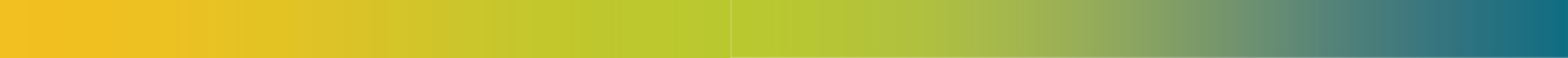 DRAWING/SKETCHBOOK
L3. How can I draw animals well?
By the end of this lesson children should:
Create a series of sketches over time to develop ideas on a theme or mastery of a technique.
Use the properties of pen, ink and charcoal to create a range of effects in drawing.
PRINTING
L4. How can I recreate animal patterns and textures?
By the end of this lesson children should:
Combine a variety of printmaking techniques and materials to create a print on a theme, e.g. lino printing and collography. 
Represent the detailed patterns found in natural phenomena, such as water, weather or animal skins.
Know that animals patterns have always been a source of inspiration for artists and that they combine a range of colours, textures and shapes.
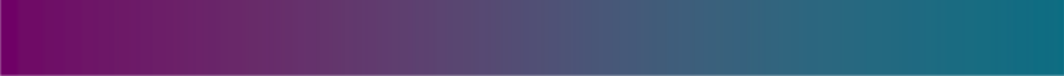 DRAWING/PRINTING
L5. Can I apply what I have learnt to my own work?
By the end of this lesson children should:
Create own artwork inspired by animals using work of famous artists as a guide.
EVALUATE
L6. Have I applied what I have learnt in my own work well?
By the end of this lesson children should:
Describe what went well and what they found difficult.
 Give constructive feedback to others about ways to improve a piece of artwork.
Statues, statuettes and figurines
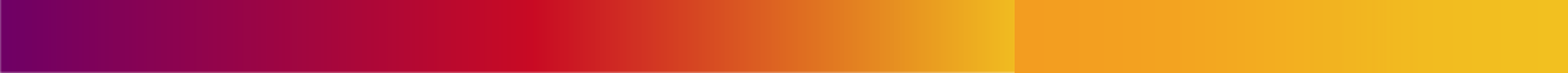 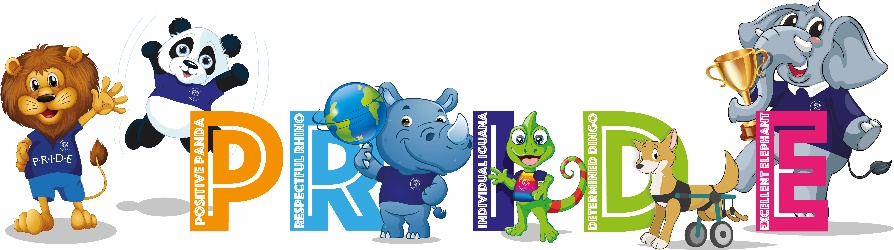 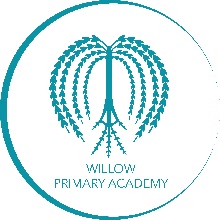 Year 4
Animal
Animal
This project teaches children about the historical and cultural portrayal of animals in art. They study the visual qualities of animals through sketching and  printmaking.

Artist
George Stubbs
Leonardo da Vinci
Damien Hirst
Prior Learning
KS1
Next Steps  KS2
Prior Learning  KS1
Next Steps  KS2
Children have learnt about the visual elements of flowers, including shape, texture, colour, pattern and form.
Children will look at environmental art and how it addresses social and political issues relating to natural and urban environments.
Children have learnt about basic colour theory by studying the colour wheel and colour mixing. It includes an exploration of primary and secondary colours and how artists use colour in their artwork.
Children use the work of significant printmakers in their own pieces.
They will have made simple prints using a variety of tools.
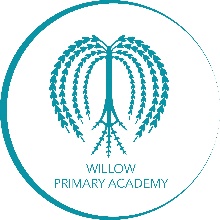 Year 4
Animal
Vocabulary
Children will be expected to know and use this key vocabulary in their work and when discussing their learning.
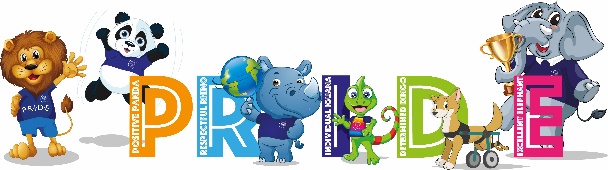 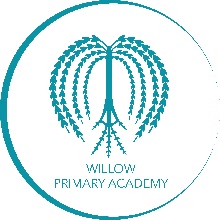 Summer-Year 4
DRAWING
ANALYSE/SKETCHBOOK
L1. How do we draw people?
By the end of this lesson children should:
Explore and develop three-dimensional art that uses the human form, using ideas from contemporary or historical starting points.
Know that a figure drawing is a drawing of the human form in any of its various shapes and postures, using any of the drawing media
Explore using a range of drawing materials, including pen, ink, pencils and charcoal.
Statues, statuettes and figurines
This project teaches children about the 3-D representation of the human form, including statues, statuettes and figurines. They study examples from ancient civilisations, and use their clay skills to create a Sumer-style figurine.

Artist
Sumerian
Egyptians 

Significant statues
Christ the Redeemer
Statue of Liberty
L2. What is a statue, statuette and figurine?
By the end of this lesson children should:
Know that statues, statuettes and figurines have been used throughout history to represent religious and social narratives. Significant statues include the Statue of Liberty in the United States of America and Christ the Redeemer in Brazil.
Know that statues, statuettes and figurines are forms of three-dimensional sculpture that depict the human form.
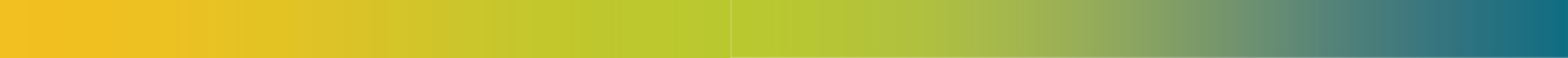 ANALYSE/SKETCHBOOK
L3. What was the significance of statues and statuettes in ancient civilisations?
By the end of this lesson children should:
Know that the making of statues, statuettes and figurines is an ancient craft. The ancient Sumerians and Egyptians all created these human forms which can tell us about the past.
Explore and develop three-dimensional art that uses the human form, using ideas from contemporary or historical starting points.
SCULPTURE
L4. What techniques can I use to make my own statuette or figurine?
By the end of this lesson children should:
Know that an armature is an open framework on which a sculpture is moulded with clay or similar material and use one in their sculpture.
Use clay skills include rolling, slapping, coiling, scoring and joining with slip and pins.
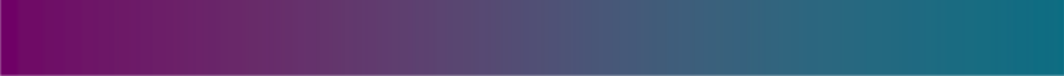 SCULPTURE
L5. Can I apply what I have learnt to my own work?
By the end of this lesson children should:
Use clay to create a detailed or experimental 3-D form.
Use clay skills include rolling, slapping, coiling, scoring and joining with slip and pins.
EVALUATE
L6. Have I applied what I have learnt in my own work well?
By the end of this lesson children should:
Describe what went well and what they found difficult.
 Give constructive feedback to others about ways to improve a piece of artwork.
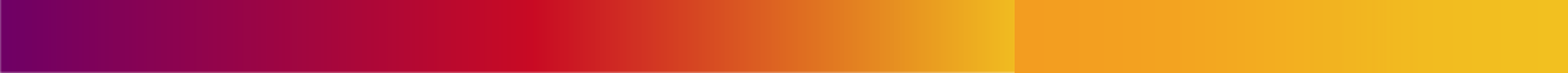 Year 5
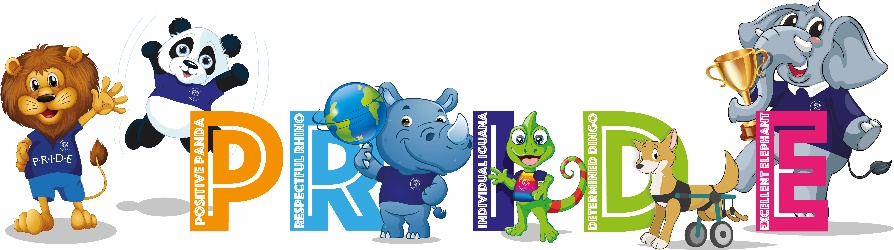 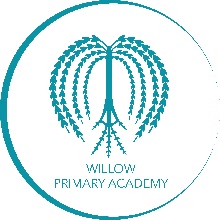 Year 4
Statues, statuettes and figurines
Statues, statuettes and figurines
This project teaches children about the 3-D representation of the human form, including statues, statuettes and figurines. They study examples from ancient civilisations, and use their clay skills to create a Sumer-style figurine.

Artist
Sumerian
Egyptians 

Significant statues
Christ the Redeemer
Statue of Liberty
Prior Learning
KS2
Next Steps  UKS2
Prior Learning  KS1
Children have explored different clay techniques, which they use to make and decorate a Bell Beaker-style pot.

They used natural materials to make patterns on the clay.
Children will create sculptures using natural materials found in the environment.
Children have learnt about the visual elements of flowers, including shape, texture, colour, pattern and form. They also explored various artistic methods, including 3-D forms, using paper and clay.
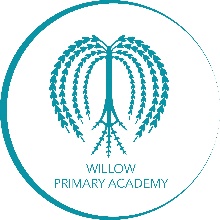 Year 4
Statues, statuettes and figurines
Vocabulary
Children will be expected to know and use this key vocabulary in their work and when discussing their learning.
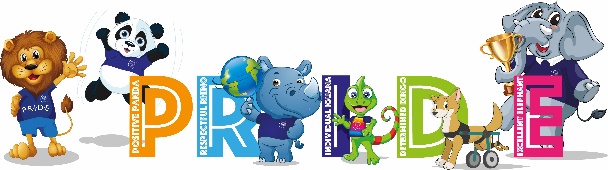 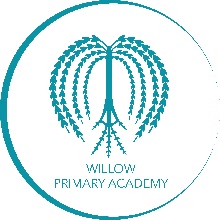 Autumn-Year 5
ANALYSE/SKETCHBOOK
DRAWING/SKETCHBOOK
Line, Light and Shadows
This project teaches children about the visual qualities of line, light and shadow. They are introduced to a range of shading techniques. They take black and white photographs and use pencil, pen and ink wash to reimagine their photographs in a shaded drawing.

Artist
Pablo Picasso
Rembrandt
L1. How can we draw using a continuous line?
By the end of this lesson children should:
Produce creative work on a theme, developing ideas through a range of preliminary sketches or models.
Know that sketches that are made with one line that remains on the paper throughout the whole drawing is called a continuous line drawing.
Know that continuous line drawing require an artist to make careful observations.
L2. Who is Pablo Picasso and what art did he produce?
By the end of this lesson children should:
Describe and discuss how different artists and cultures have used a range of visual elements in their work.
Investigate and develop artwork using the characteristics of an artistic movement or methodology or genre.
Know that Pablo Picasso pioneered the use of continuous line drawing.
Know that Pablo Picasso would take a complex subject matter and simplify it into one single unbroken line.
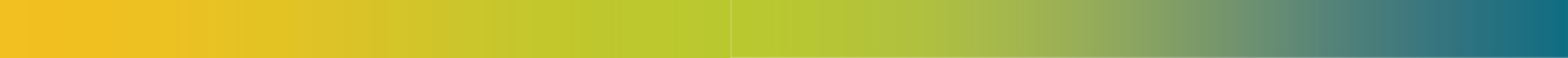 ANALYSE/SKETCHBOOK
DRAWING/SKETCHBOOK
L4. What are the properties of pen and ink and how can they be used?
By the end of this lesson children should:
Use pen and ink, chalk and charcoal to add perspective, light and shade to a composition or model.
Know that Rembrandt (1606–1669) was one of the world's most accomplished artists. In his drawings Rembrandt used pens, chalks, ink and brushes to capture light and shade, form, and shadow.
Know the techniques for creating areas of light and shade with a pen or pencil include cross hatching, hatching, contour lines and smudging.
L3. What techniques can I use for light and shade?
By the end of this lesson children should:
Use pen and ink, chalk and charcoal to add perspective, light and shade to a composition or model.
Know that techniques for creating areas of light and shade with a pen or pencil include cross hatching, hatching, contour lines and smudging.
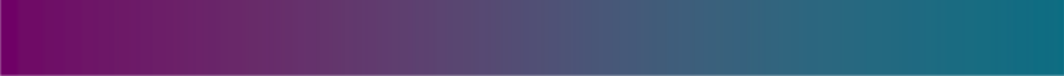 DRAWING
L5. Can I apply what I have learnt to my own work?
By the end of this lesson children should:
Create own artwork inspired by Picasso and Rembrandt .
Use pen and ink, chalk and charcoal to add perspective, light and shade to a composition or model.
Know that techniques for creating areas of light and shade with a pen or pencil include cross hatching, hatching, contour lines and smudging.
EVALUATE
L6. Have I applied what I have learnt in my own work well?
By the end of this lesson children should:
Describe what went well and what they found difficult.
 Compare and comment on the ideas, methods and approaches in their own and others’ work.
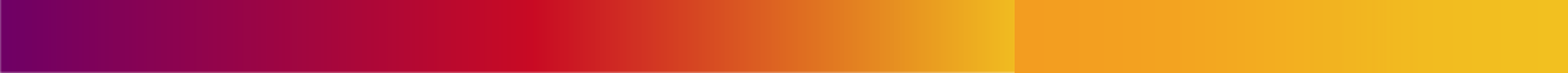 Mixed Media
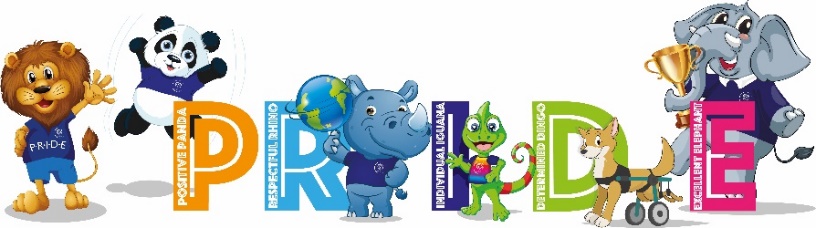 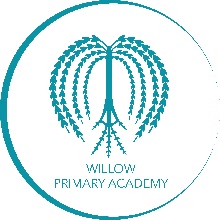 Year 5
Line, Light and Shadows
Line, Light and Shadows
This project teaches children about the visual qualities of line, light and shadow. They are introduced to a range of shading techniques. They take black and white photographs and use pencil, pen and ink wash to reimagine their photographs in a shaded drawing.

Artist
Pablo Picasso
Rembrandt
Prior Learning LKS2
Next Steps  KS2

Children will learn that different artistic movements often use colour in a distinctive way.
 Expressionist artists use intense, non-naturalistic colours. Impressionist artists use complementary colours. Fauvist artists use flat areas or patches of colour. Naturalist artists use realistic colours.
Prior Learning
KS1
Children have learnt about colour theory by studying the colour wheel and colour mixing. They know about tertiary colours, warm and cool colours, complementary colours, analogous colours and how artists use colour in their artwork. 
Children have also used warm and cool colours and used tints and shades in their own artwork.
Children will have learnt about basic colour theory by studying the colour wheel and colour mixing. 

They will have explored primary and secondary colours and how artists use colour in their artwork.
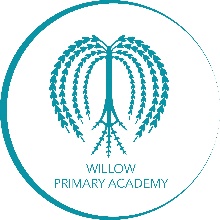 Year 5
Line, Light and Shadows
Vocabulary
Children will be expected to know and use this key vocabulary in their work and when discussing their learning.
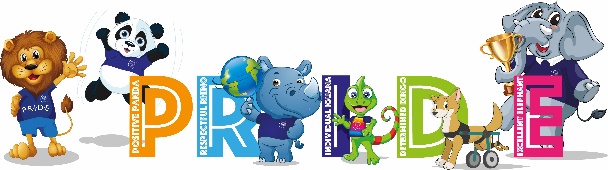 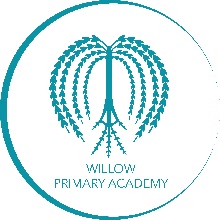 Spring-Year 5
COLLAGE/SKETCHBOOK
COLLAGE/SKETCHBOOK
Mixed Media
This project teaches children about paper crafts, papermaking and collage techniques, including paper, fabric, mixed media and photo collage. They use their learning to create a final piece of small-scale, mixed media collage.

Artist – paper collage
Henri Matisse
Joana Coccarelli

Artist – Fabric collage
Kurt Schwitters

Artist - surrealism
Sarah Eisenlohr
Rocio Montoya
L1. What is a paper collage?
By the end of this lesson children should:
Investigate and develop artwork using the characteristics of an artistic movement or methodology or genre.
Know that the artistic genre of collage uses cut, torn, folded, crumpled, layered and glued paper to create different visual effects.
L2. What is a fabric collage?
By the end of this lesson children should:
Combine fabrics with imagination to create a mixed media collage.
Use applique to add decoration to a product or artwork.
Know that a collage is artwork made by sticking materials, such as scraps of paper or fabric, onto a background.
Know that applique is a technique where pieces of material are attached to another material by stitching or gluing.
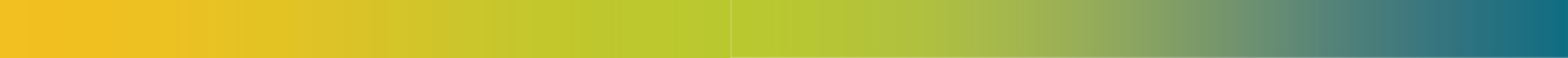 ANALYSE
ANALYSE/SKETCHBOOK
L3. What is a mixed media collage?
By the end of this lesson children should:
Analyse and answer questions about an artistic style. 
Know that mixed media collage combines paper, fabric and other materials. An artist might also use 3-D objects, such as cogs, buttons, blocks and coins.
Know that mixed media collage uses a range of different joining methods, including gluing, stitching and tying.
L4. What is photo collage and surrealism?
By the end of this lesson children should:
Add text or printed materials to a photographic background.
Know that a surreal artwork is characteristically bizarre and unreal.
Know that a photo collage can include images, words and letters.
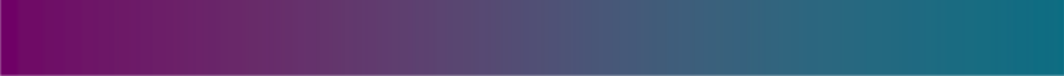 COLLAGE/MIXED MEDIA
L5. Can I apply what I have learnt to my own work?
By the end of this lesson children should:
Know that mixed media collage combines paper, fabric and other materials. An artist might also use 3-D objects, such as cogs, buttons, blocks and coins.
Know that mixed media collage uses a range of different joining methods, including gluing, stitching and tying.
Know that the artistic genre of collage uses cut, torn, folded, crumpled, layered and glued paper to create different visual effects.
EVALUATE
L6. Have I applied what I have learnt in my own work well?
By the end of this lesson children should:
Describe what went well and what they found difficult.
 Compare and comment on the ideas, methods and approaches in their own and others’ work.
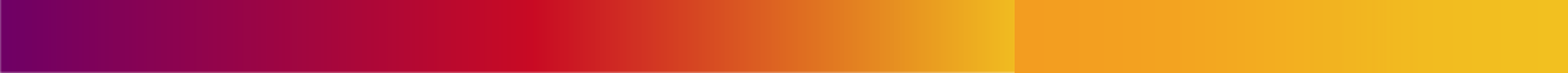 Nature’s Art
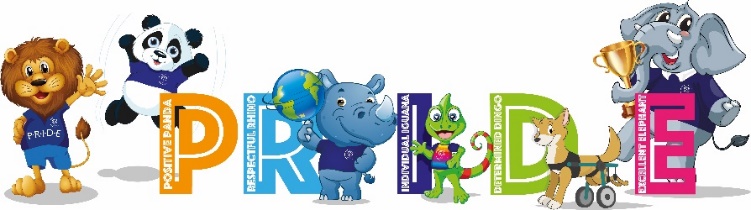 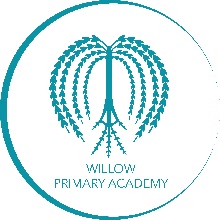 Year 5
Mixed Media
Mixed Media
This project teaches children about paper crafts, papermaking and collage techniques, including paper, fabric, mixed media and photo collage. They use their learning to create a final piece of small-scale, mixed media collage.

Artist – paper collage
Henri Matisse
Joana Coccarelli

Artist – Fabric collage
Kurt Schwitters

Artist - surrealism
Sarah Eisenlohr
Rocio Montoya
Prior Learning
KS2
Prior Learning
KS1
Next Steps  KS2
Children will represent detailed patterns found in nature. 

They will add embellishments to mixed media collages.
Children have learnt about the history of mosaics,  focusing on the colours, patterns and themes found in Roman mosaic. 

They have used the learnt techniques to help them design and make a mosaic border tile.
Children have learnt about the concept of the portrait and how the collage technique can be used to make a portrait.
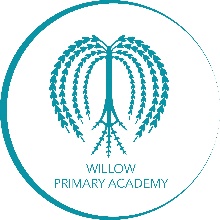 Year 5
Mixed Media
Vocabulary
Children will be expected to know and use this key vocabulary in their work and when discussing their learning.
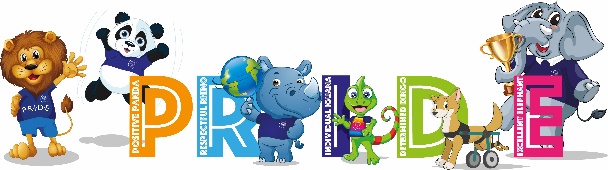 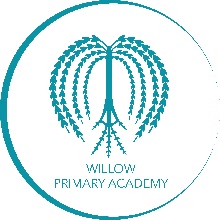 Summer-Year 5
SCULPTURE/SKETCHBOOK
SCULPTURE/ANALYSE
Nature’s Art
This project teaches children about the genre of land art. They work outdoors to sketch natural forms and explore the sculptural potential of natural materials before working collaboratively to create land art installations.

Artist
Andy Goldsworthy
Robert Smithson
L1. What is land art?
By the end of this lesson children should:
Produce creative work on a theme, developing ideas through a range of preliminary sketches or models.
Know that land art or earth art is art that is made directly in the landscape, by sculpting materials or making structures in the landscape using natural materials such as rocks, twigs and other natural materials.
L2. What materials are used to create land art?
By the end of this lesson children should:
Describe and discuss how different artists and cultures have used a range of visual elements in their work.
Know that when making land art, most artists will use materials from the local environment. Some artists will enhance a natural material by adding colour while some artists will use the natural textural or patterned qualities of the original material.
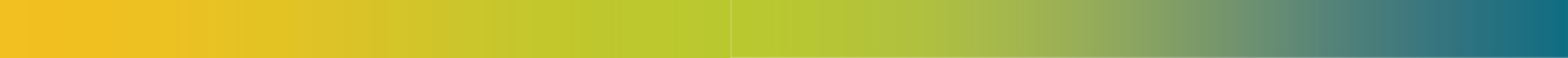 SCULPTURE
ANALYSE
L4. Can I apply what I have learnt to create a low-relief piece of land art?
By the end of this lesson children should:
Create a relief form using a range of tools, techniques and materials.
Know that a relief sculpture projects out from a flat surface.
Know that a high-relief sculpture projects significantly from the surface and can sometimes resemble a free standing form.
Know that a low-relief sculpture does not project far from its surface and is visibly attached to a surface.
L3. What are the properties of natural materials in the environment and how could they be used in art?
By the end of this lesson children should:
Produce creative work on a theme, developing ideas through a range of preliminary sketches or models.
Know that land art or earth art is art that is made directly in the landscape, by sculpting materials or making structures in the landscape using natural materials such as rocks, twigs and other natural materials.
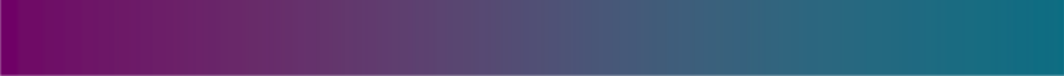 SCULPTURE/SKETCHBOOK
L5. Can I apply what I have learnt to my own work?
By the end of this lesson children should:
Review and revisit ideas and sketches to improve and develop ideas.
Investigate and develop artwork using the characteristics of an artistic movement or methodology or genre.
Know that an art installation is a visual artwork, often created for indoor spaces, such as galleries and museums.
Know that most installations will start by the artist making preliminary sketches and models, before refining them to create ideas for a finished piece.
EVALUATE
L6. Have I applied what I have learnt in my own work well?
By the end of this lesson children should:
Describe what went well and what they found difficult.
 Compare and comment on the ideas, methods and approaches in their own and others’ work.
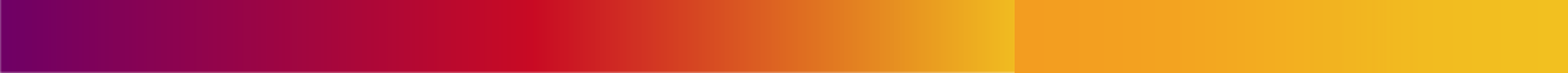 Year 6
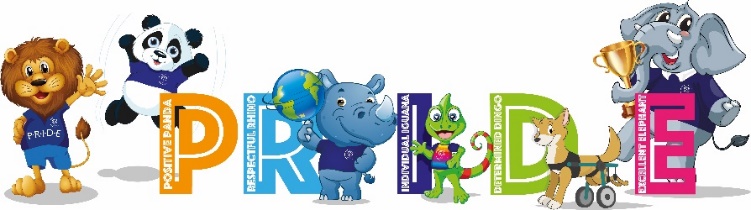 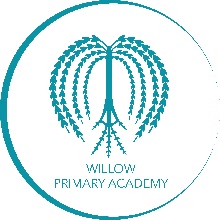 Year 5
Nature’s Art
Nature’s Art
This project teaches children about the genre of land art. They work outdoors to sketch natural forms and explore the sculptural potential of natural materials before working collaboratively to create land art installations.

Artist
Andy Goldsworthy
Robert Smithson
Prior Learning
KS2
Next Steps  KS2
Children have learnt about the historical and cultural portrayal of animals in art. 

They have studied the visual qualities of animals through sketching and printmaking.
Prior Learning  KS1
Children will look at environmental art and how it addresses social and political issues relating to natural and urban environments.
Children have learnt about the visual elements of flowers, including shape, texture, colour, pattern and form.
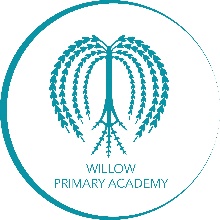 Year 5
Nature’s Art
Vocabulary
Children will be expected to know and use this key vocabulary in their work and when discussing their learning.
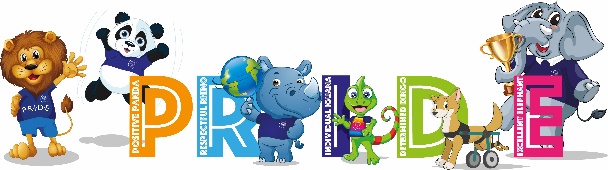 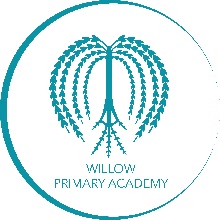 Autumn-Year 6
ANALYSE/SKETCHBOOK
ANALYSE
Trailblazers, Barrier Breakers
This project teaches children about significant black artists and their work, and provides opportunities to analyse and create artwork inspired by them.

Artist
Edmonia Lewis – Forever Free (1867)
Henry Ossawa Tanner – The Banjo Lesson (1893)
Chris Ofili - No Woman, No Cry (1998)
L1. Who are the significant black artists?
By the end of this lesson children should:
Gather, record and develop information from a range of sources to create a mood board, montage or annotated sketch to inform their thinking about a piece of art.
Know that sketchbooks are a significant tool for artists to generate and reflect upon their ideas about their own work and the work of others.
L2. What barriers did these significant artists overcome? What are the common themes? 
By the end of this lesson children should:
Explain the significance of different artworks and artists from a range of times and cultures and use elements of these to create their own artworks.
Know that significant artworks by black artists include Forever Free (1867) by Edmonia Lewis, The Banjo Lesson (1893) by Henry Ossawa Tanner and No Woman, No Cry (1998) by Chris Ofili. Each tells a story about aspects of Black history and social issues.
Compare and contrast artists’ use of perspective, abstraction, figurative and conceptual art.
Know that art works can be compared by mood, emotional response and meaning as well as more obvious visual elements.
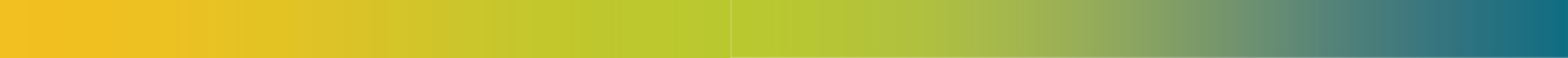 ANALYSE
L3. What messages does Chris Ofili give in his work?
By the end of this lesson children should:
Explain the significance of different artworks and artists from a range of times and cultures and use elements of these to create their own artworks.
 Know that Chris Ofili is a significant black artist whose work portrays messages about black culture and history.
Know that the painting ‘No Woman, No Cry’ by Chris Ofili bears a inscription that indicates that the crying woman depicted is Baroness Lawrence of Clarendon OBE, the mother of Stephen Lawrence, who was murdered in an unprovoked racist attack in London in 1993. The photographs inside the tears in this painting are all images of Stephen.
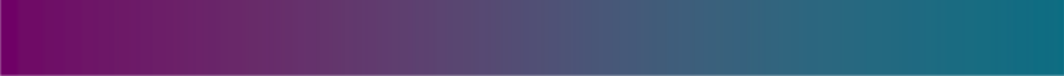 PAINTING/DRAWING
L4&5. Can I apply what I have learnt to my own work?
By the end of this lesson children should:
Create innovative art that addresses an important social, cultural, historical or personal issue.
Know that art with a personal idea or theme might express the artist's feelings about social matters or their own personal experience of social issues.
EVALUATE
L6. Have I applied what I have learnt in my own work well?
By the end of this lesson children should:
Adapt and refine artwork in light of constructive feedback and reflection.
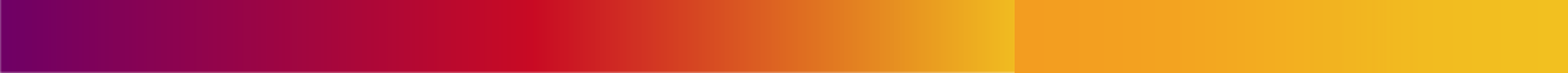 Environmental Artists
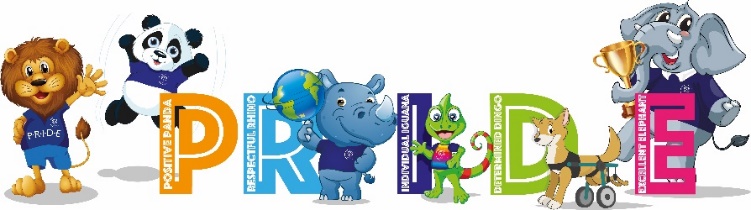 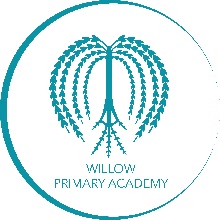 Year 6
Trailblazers, Barrier breakers
Trailblazers, Barrier Breakers
This project teaches children about significant black artists and their work, and provides opportunities to analyse and create artwork inspired by them.

Artist
Edmonia Lewis – Forever Free (1867)
Henry Ossawa Tanner – The Banjo Lesson (1893)
Chris Ofili - No Woman, No Cry (1998)
Prior Learning
LKS2
Next Steps  KS2

Children will learn that different artistic movements often use colour in a distinctive way.
 Expressionist artists use intense, non-naturalistic colours. Impressionist artists use complementary colours. Fauvist artists use flat areas or patches of colour. Naturalist artists use realistic colours.
Prior Learning
KS1
Children have learnt about colour theory by studying the colour wheel and colour mixing.

They have explored tertiary colours, warm and cool colours and complementary colours, and how artists use colour in their artwork to create mood and emotions.
Children will have learnt about basic colour theory by studying the colour wheel and colour mixing. 

They will have explored primary and secondary colours and how artists use colour in their artwork.
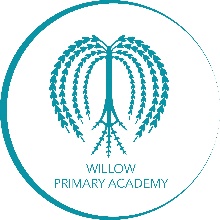 Year 6
Trailblazers, Barrier Breakers
Vocabulary
Children will be expected to know and use this key vocabulary in their work and when discussing their learning.
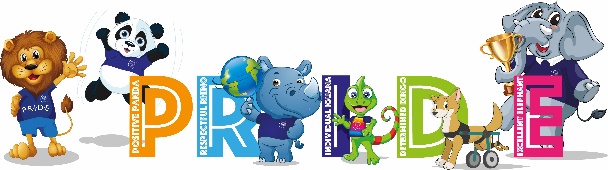 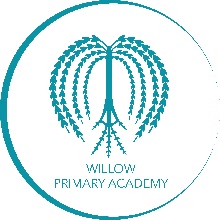 Spring-Year 6
SCULPTURE/SKETCHBOOK
SCULPTURE/ANALYSE
Environmental Artists
This project teaches children about the genre of environmental art. They study how artists create artwork that addresses social and political issues related to the natural and urban environment. Children work collaboratively to create artwork with an environmental message.

Artist
Antony Gormley
Chris Jordan
Edith Meusnier
John Akomfrah
Olafur Eliasson
L1. What is environmental art and why is it important?
By the end of this lesson children should:
Know that environmental artists use recycled materials to create their art.
Know that the use of recycled materials can give a message about the importance of recycling but can also portray important messages about damage to the environment or how human behaviour is impacting the world.
L2. What materials and techniques do environmental artists use?
By the end of this lesson children should:
Gather, record and develop information from a range of sources to create a mood board, montage or annotated sketch to inform their thinking about a piece of art.
Know that sketchbooks can contain drawings, written work and personal thoughts and ideas about pieces of art.
Collect recyclable materials for own environmental art.
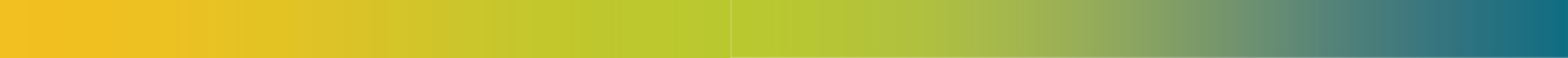 SCULPTURE/COLLAGE
SCULPTURE
L3. Can I apply recyclable materials in my own work (small scale - individual?
By the end of this lesson children should:
Create art using recyclable materials
Know that environmental artists use recycled materials to create their art.
Know that the use of recycled materials can give a message about the importance of recycling but can also portray important messages about damage to the environment or how human behaviour is impacting the world.
L4&5. Can I create a piece of art raising awareness of an environmental issue (large scale – group/whole class work?
By the end of this lesson children should:
Combine the qualities of different materials including paper, fabric and print techniques to create textural effects.
Know that materials can be joined by tying, gluing, knotting, twisting and threading.
Know that recycled materials such as plastic, glass, card, wire and net can be used to create visual effects in new artworks
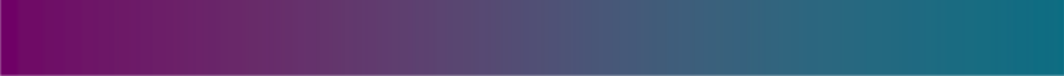 EVALUATE
L6. Can I use my artwork to spread an important environmental message?
By the end of this lesson children should:
Select, use and combine a variety of software, including internet services, to meet a goal.
Comment on own and other’s work to identify key messages.
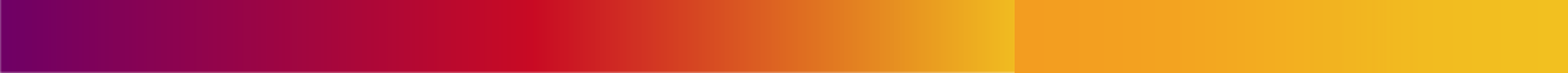 Distortion and Abstraction
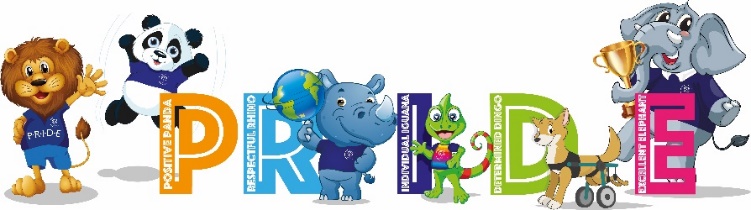 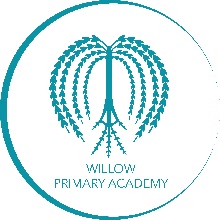 Year 6
Environmental Artists
Environmental Artists
This project teaches children about the genre of environmental art. They study how artists create artwork that addresses social and political issues related to the natural and urban environment. Children work collaboratively to create artwork with an environmental message.

Artist
Antony Gormley
Chris Jordan
Edith Meusnier
John Akomfrah
Olafur Eliasson
Prior Learning
KS2
Children have learnt about the genre of land art. They have worked outdoors to sketch natural forms and explore the sculptural potential of natural materials before working collaboratively to create land art installations.

They have looked at the artists Andy Goldsworthy and Robert Smithson.
Prior Learning  KS1
Children have learnt about the visual elements of flowers, including shape, texture, colour, pattern and form.
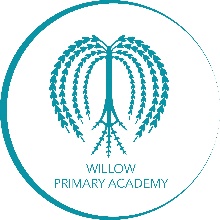 Year 6
Environmental Artists
Vocabulary
Children will be expected to know and use this key vocabulary in their work and when discussing their learning.
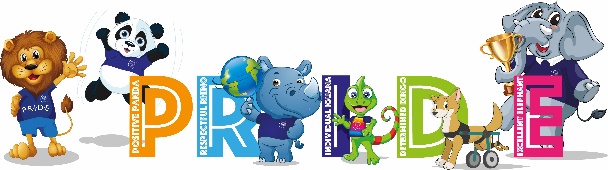 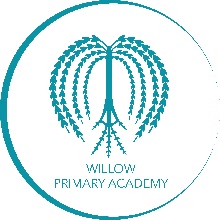 Summer-Year 6
ANALYSE/SKETCHBOOK
DRAWING/SKETCHBOOK
Distortion and Abstraction
This project teaches children about the concepts of abstraction and distortion. They study the visual characteristics of abstraction and create a musically-inspired, abstract painting.

Artist
Wassily Kandinsky
Piet Mondrian
Marsden Hartley
Paul Klee
Josef Albers
Kazimir Malevich
Robert and Sonia Delaunay
L1. What is abstract art?
By the end of this lesson children should:
Explain the significance of different artworks and artists from a range of times and cultures and use elements of these to create their own artworks.
Know that abstract art uses simple shapes to represent objects and landscapes. Significant abstract artists include Wassily Kandinsky, Piet Mondrian and Marsden Hartley.
Know that abstraction by shape is a technique artists use to represent objects using shape only.
L2. How can I distort an image using lines?
By the end of this lesson children should:
Use distortion, abstraction and exaggeration to create interesting effects in portraiture or figure drawing.
Know that distortion is an alteration to an original shape.
Know that abstraction refers to art that doesn't depict the world realistically.
Know that exaggeration is the depiction of something that is larger than in real life.
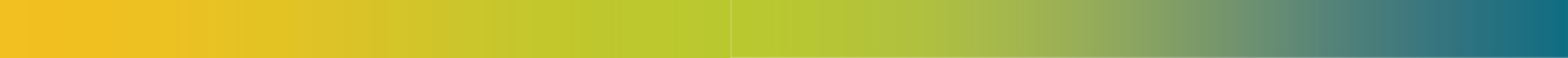 SKETCHBOOK
SKETCHBOOK
L4. What is Orphism?
By the end of this lesson children should:
Know that Orphism was an artistic movement started by artists Robert and Sonia Delaunay.
Know that Orphism was recognised as an abstract art form inspired by Cubism. Orphism focused on pure abstraction and bright colours.
L3. How can I create abstract art using shape?
By the end of this lesson children should:
Use line, tone or shape to draw observational detail or perspective.
Abstraction can be created using basic shapes.
Identify how artists have used shape.
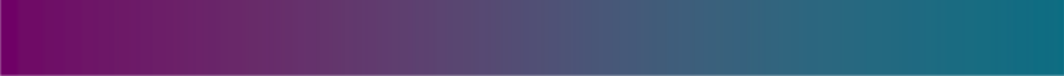 DRAWING/PAINTING
L5. Can I apply what I have learnt to my own work?
By the end of this lesson children should:
Create innovative art that is inspired by Orphism using abstraction and bright colours. 
Know that in conceptual art the idea or concept presented by the artist is considered more important than its appearance or execution.
EVALUATE
L6. Have I applied what I have learnt in my own work well?
By the end of this lesson children should:
Describe what went well and what they found difficult.
 Adapt and refine artwork in light of constructive feedback and reflection.
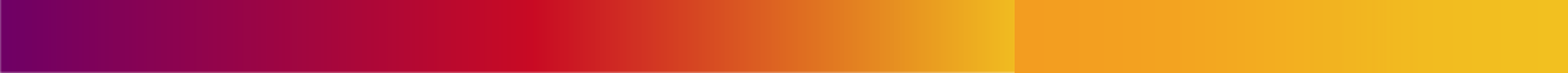 KS3
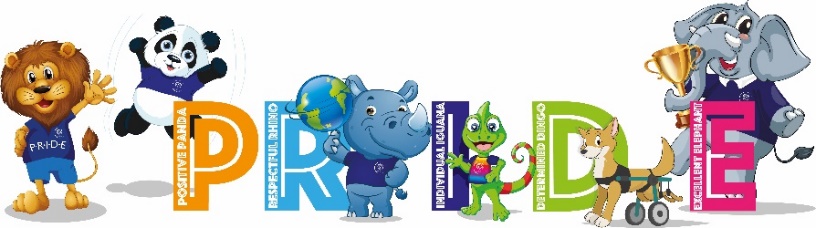 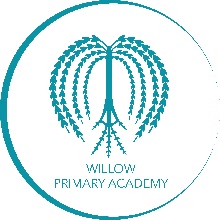 Year 6
Distortion and Abstraction
Distortion and Abstraction
This project teaches children about the concepts of abstraction and distortion. They study the visual characteristics of abstraction and create a musically-inspired, abstract painting.

Artist
Wassily Kandinsky
Piet Mondrian
Marsden Hartley
Paul Klee
Josef Albers
Kazimir Malevich
Robert and Sonia Delaunay
Prior Learning LKS2
Prior Learning UKS2

Children know about the visual qualities of line, light and shadow. They have been introduced to a range of shading techniques. 

They have taken black and white photographs and used pencil and pen to reimagine their photographs in a shaded drawing.
Prior Learning
KS1
Children have learnt about colour theory by studying the colour wheel and colour mixing. They know about tertiary colours, warm and cool colours, complementary colours, analogous colours and how artists use colour in their artwork. 
Children have also used warm and cool colours and used tints and shades in their own artwork.
Children will have learnt about basic colour theory by studying the colour wheel and colour mixing. 

They will have explored primary and secondary colours and how artists use colour in their artwork.
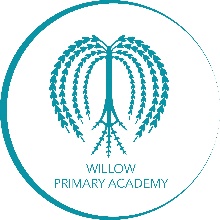 Year 6
Distortion and Abstraction
Vocabulary
Children will be expected to know and use this key vocabulary in their work and when discussing their learning.
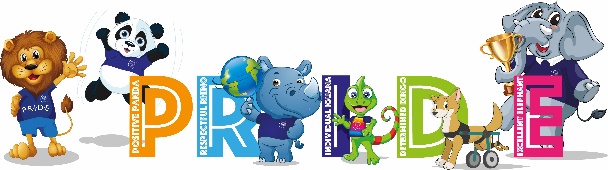